XXIV. Országos Jegyző-Közigazgatási Konferencia
Wi-Fi és HD kamerarendszer 
Borbély Olivér


2016.09.07.
Tapasztalatok- Jelenlegi helyzet
Igények azonosításának alapja:
Meglévő tapasztalatink alapján
Felmérések alapján a lakosság főbb szempontjai
Azonosított igények:
Közbiztonság, lakosság életminőségének javítása
Wi-Fi / internetelérés
Turisztikai információk
Megvalósítás:
Kis lépésekben
2
Értékteremtő megoldási lehetőség
Kézzelfogható, valós előnyök alapjainak megteremtése a felhasználók számára:
Költséghatékony, jövőbemutató és továbbfejleszthető technológia
Egy kézből - egy szolgáltatón keresztül
Intelligens kamera:
WIFI hálózat főbb csomópontokban
HD kamerarendszer
Közbiztonság növelés
Turisztikai információk
Vonzó városkép kialakítása
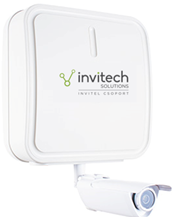 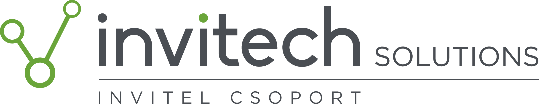 3
A rendszer felépítése
Valós idejű HD kameraképek
Publikus Wi-Fi
Több mint 100m-ről frekvenciasávonként
Akár 70 párhuzamos felhasználó kiszolgálása
HD minőségű valós idejű kamerakép
Opcionálisan hang funkció 
Heat Map funkciók:
kilépés –belépés
otthagyott tárgy 
ellenkező irányú forgalom 
belépés számlálás
Turisztika információk, események közvetítése
Előnyök
Gyors kivitelezés
Folyamatos Menedzsment
Mobilitás
Kieső részek telepítése( Tanyák)
Felhő alapú rögzítés
Lenyűgöző külső
Különféle rendezvényhelyszínekről élőkép biztosítása, város kártya integrálása, reklámfelületek
4
Összefoglaló
Jövőbemutató, kézzelfogható és a lakosság számára is látványos fejlesztés, ami a településhez kötődik
Költséghatékony megoldás, különböző finanszírozási lehetőségekkel
Vonzó városkép kialakítása, amely elősegíti a lakók és a vállalkozások hosszú távú kötődését
+1)  Továbbfejlesztési lehetőségek…
Városi információs alkalmazások (pl. hírek, programok, menetrendek) 
Közbiztonsági jelzőberendezések
Egészségügyi megoldások, sürgősségi készenlét és kommunikáció
5
Köszönöm a figyelmet !
6